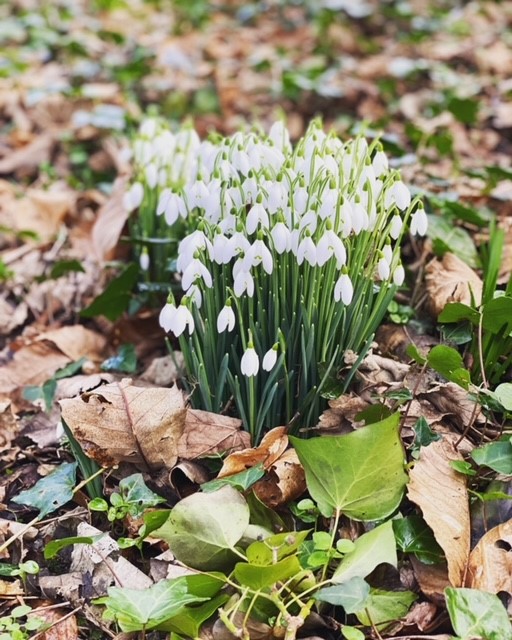 Mindfulness
PC Natasha Hill
Wellbeing Practitioner with Devon and Cornwall Police
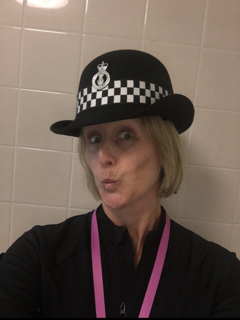 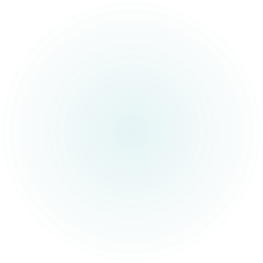 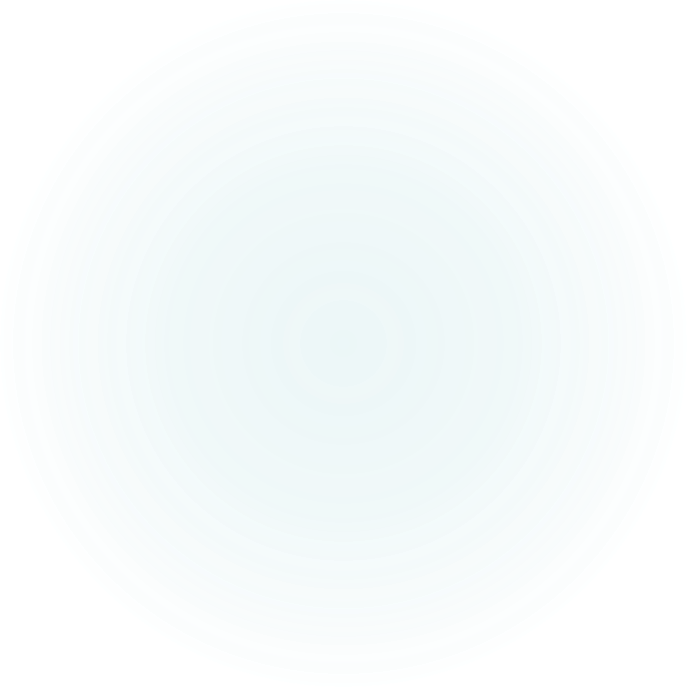 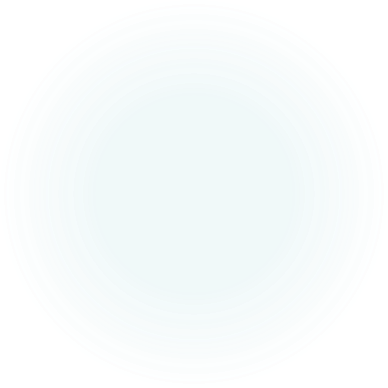 My Personal Journey
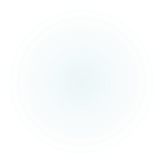 What is Mindfulness?
MINDFULNESS IS AN AWARENESS THAT EMERGES NATURALLY, WHEN WE PAY ATTENTION IN A PARTICULAR WAY, ON PURPOSE, IN THE PRESENT MOMENT AND WITHOUT JUDGEMENT.

-JON KABAT-ZINN, PHD.
FOUNDER OF Mindfulness Based Stress Reduction
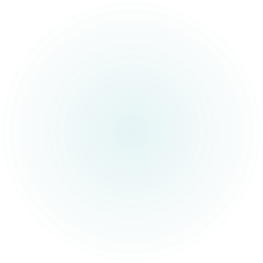 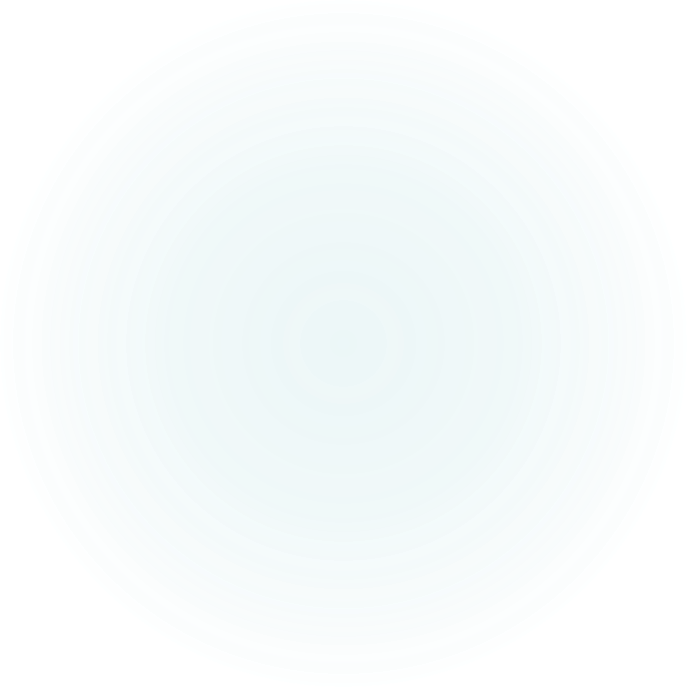 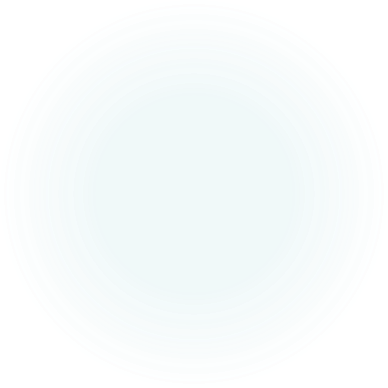 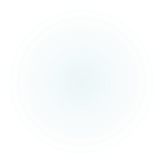 Mindfulness is not:
Live Life Mindfully
Living in the here and now helps us
Think more clearly
Feel more calm 
Cope better
Reduces stress & Anxiety
Raises feelings of connection and compassion towards self and others
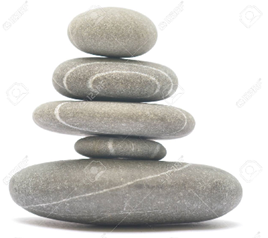 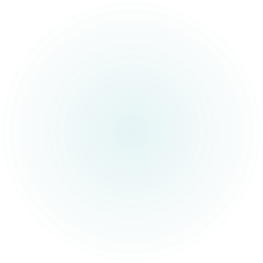 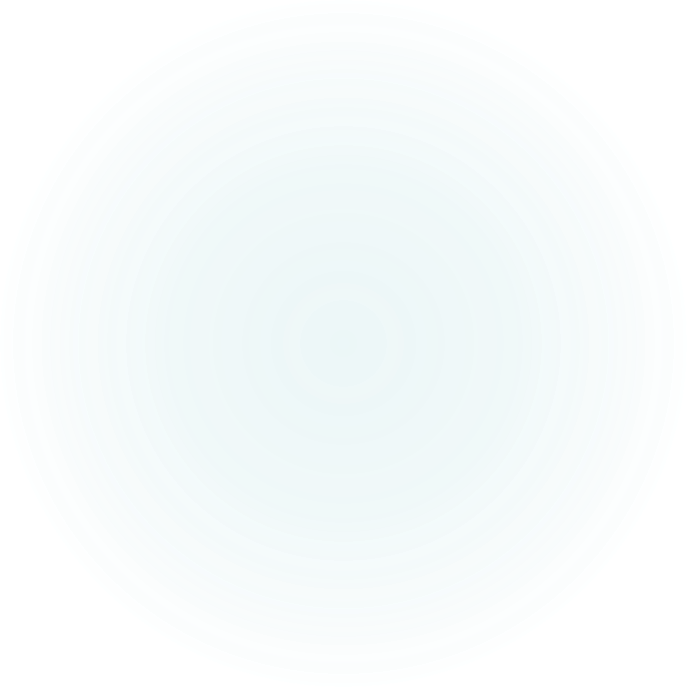 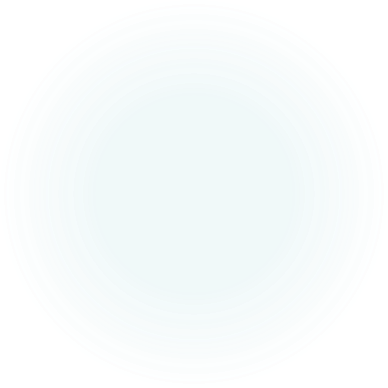 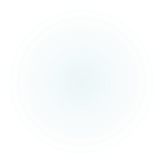 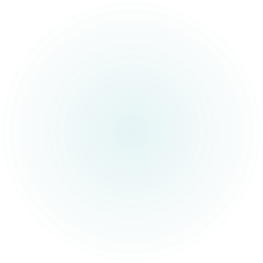 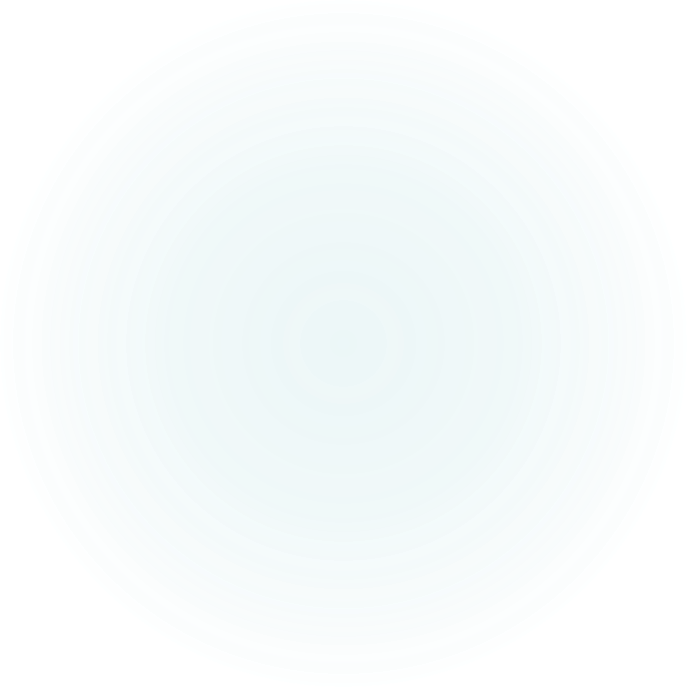 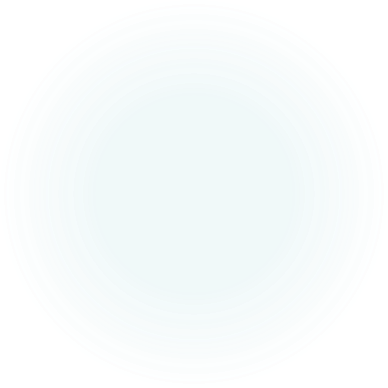 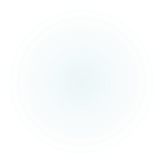 [Speaker Notes: Evolve to be fearful = Survive.]
We therefore tend to:Overestimate threatsUnderestimate opportunitiesUnderestimate inner and outer resources.We confirm these by ignoring, devaluing or altering our thoughts.We end up with views of ourselves, others and the world that are ignorant, selective and distorted.
Creating Good Habits
Brushing your teeth
In the shower
Meal times
Exercising
Resources
There is no perfect way to be mindful.

Just do it.

Start again and again and again
Mindfulness Exercises
Thank you & Any Questions?